Fundamentals of CRE
Salah N. Farhan  College of Engineering  Diyala University
Chemical Reaction Engineering
By
Dr Salah N. Farhan
Senior lecturer. Chem. Eng. Dept.
College of Engineering
University of Diyala
1
Fundamentals of CRE
Salah N. Farhan  College of Engineering  Diyala University
Chapter 3: Rate Laws
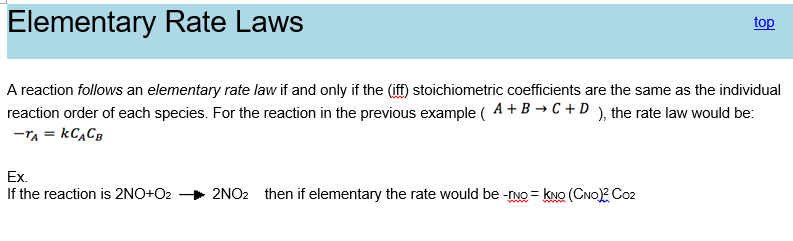 2
Fundamentals of CRE
Salah N. Farhan  College of Engineering  Diyala University
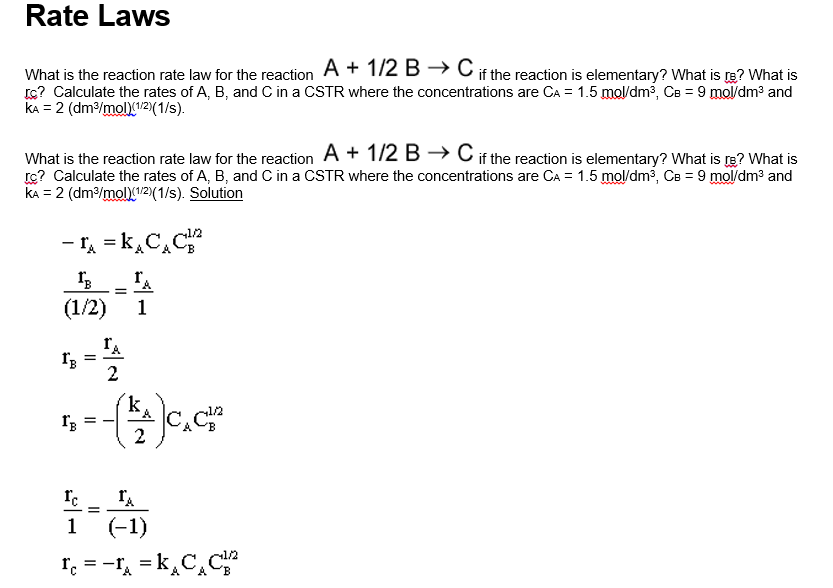 3
Fundamentals of CRE
Salah N. Farhan  College of Engineering  Diyala University
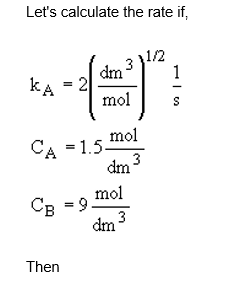 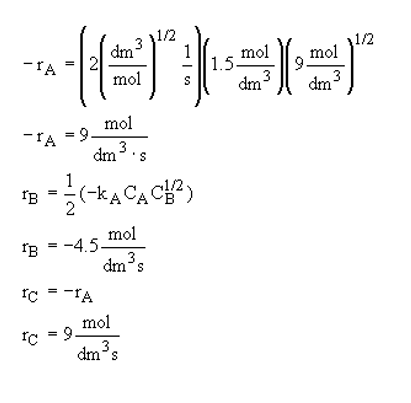 4
Fundamentals of CRE
Salah N. Farhan  College of Engineering  Diyala University
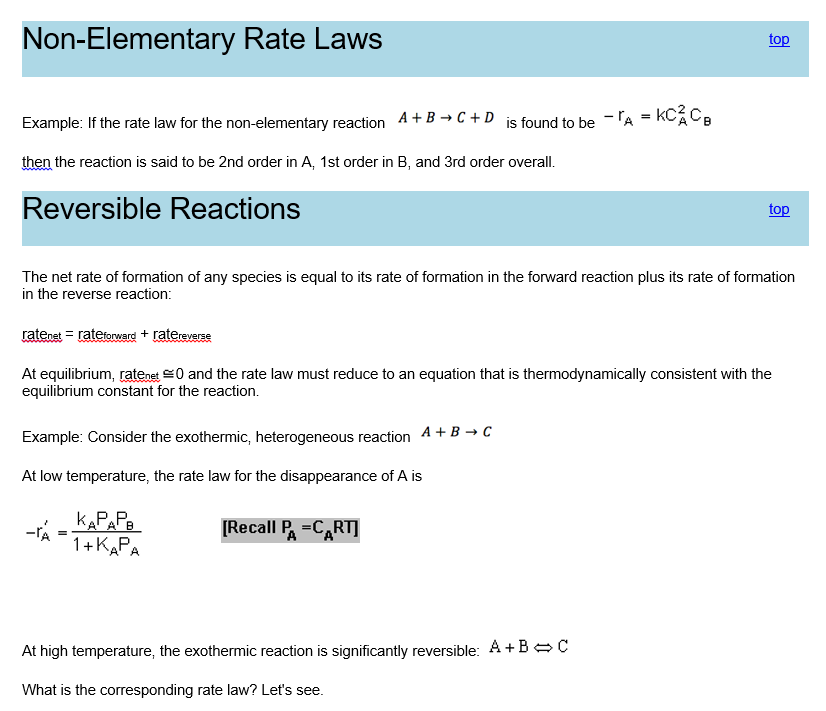 5
Fundamentals of CRE
Salah N. Farhan  College of Engineering  Diyala University
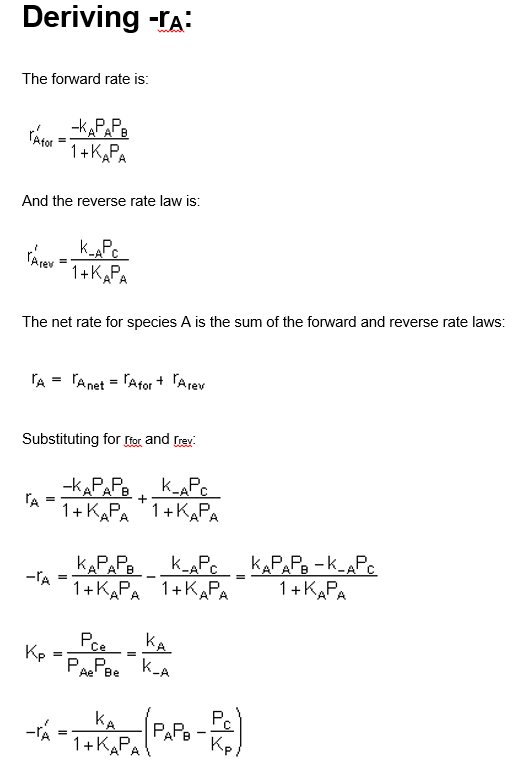 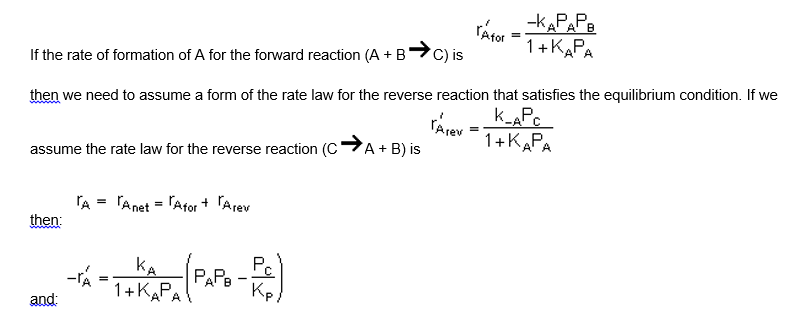 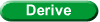 6
Fundamentals of CRE
Salah N. Farhan  College of Engineering  Diyala University
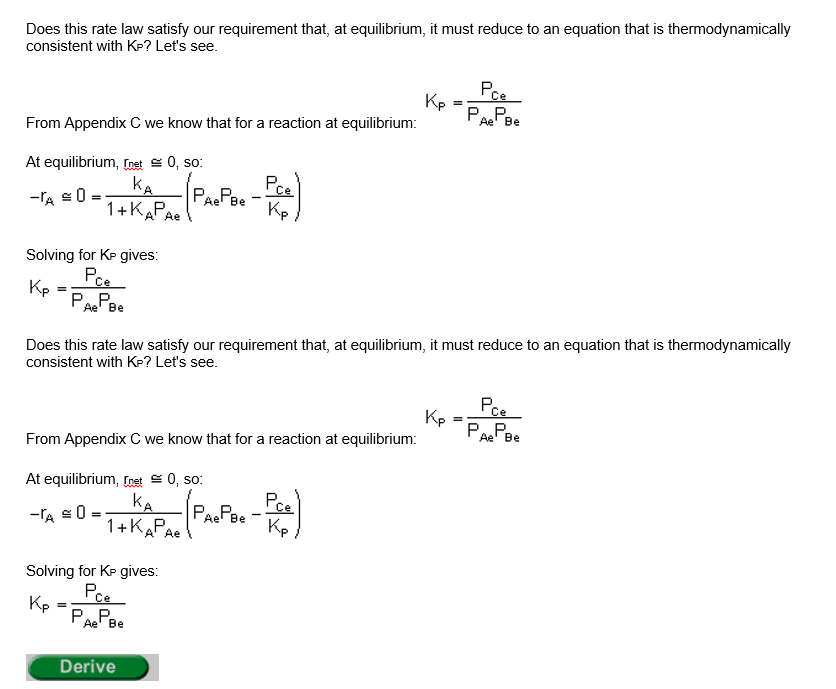 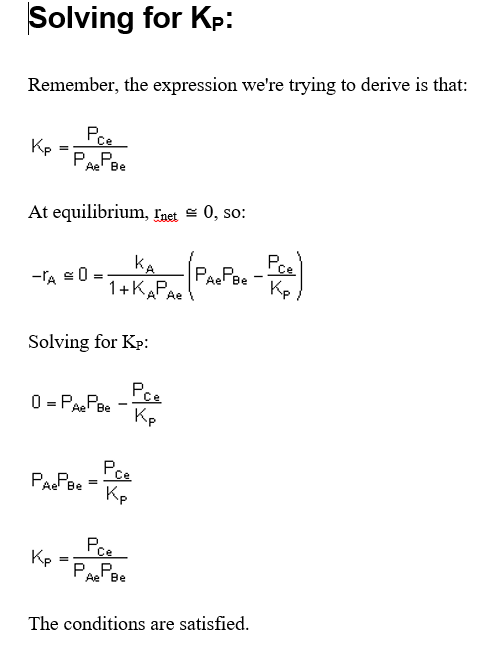 7
Fundamentals of CRE
Salah N. Farhan  College of Engineering  Diyala University
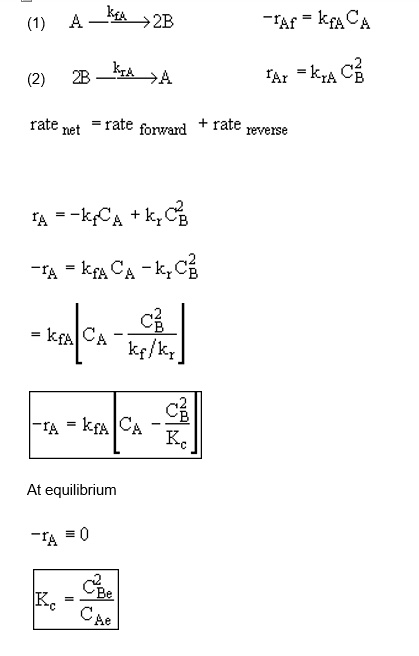 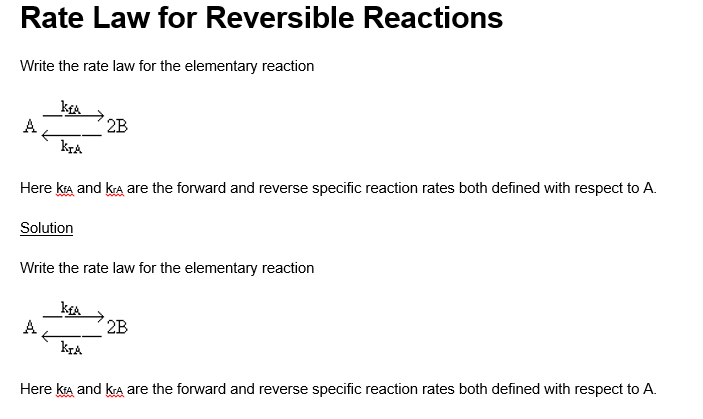 8
Fundamentals of CRE
Salah N. Farhan  College of Engineering  Diyala University
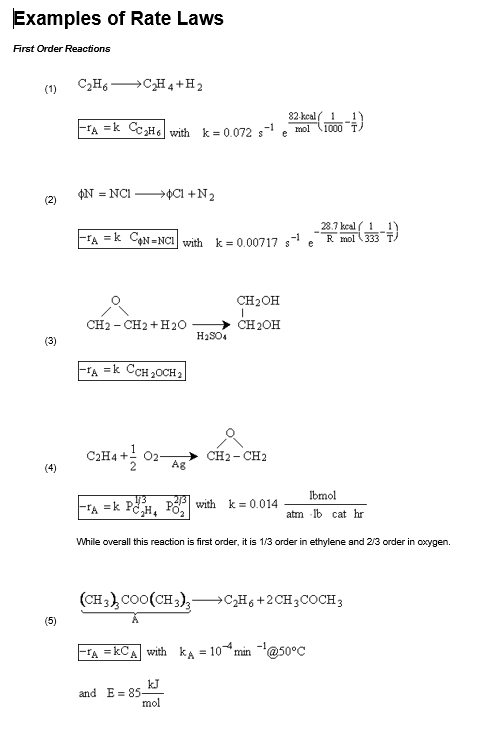 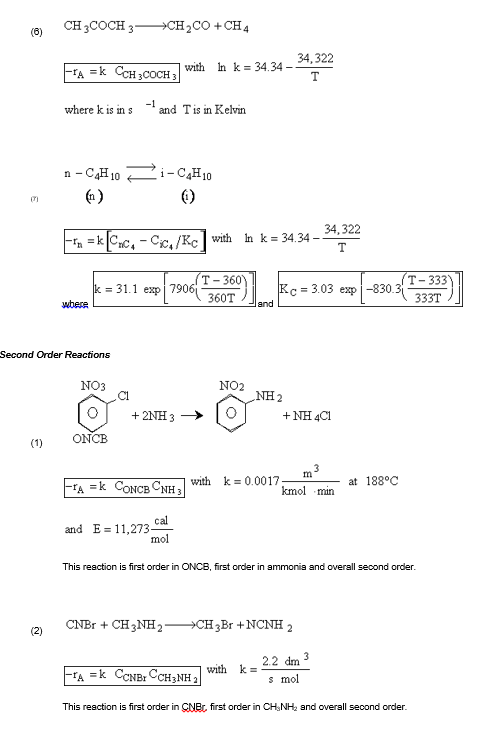 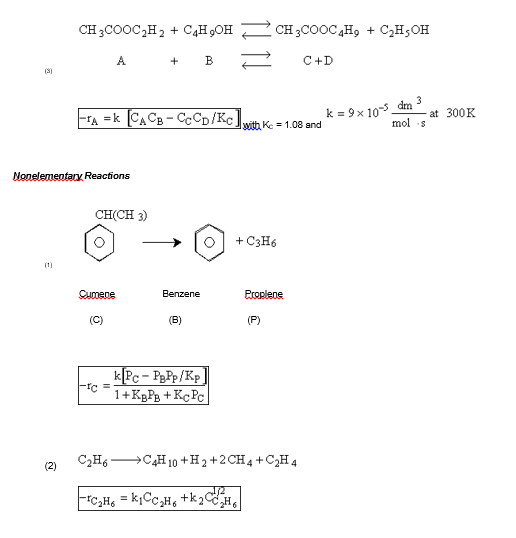 9
Fundamentals of CRE
Salah N. Farhan  College of Engineering  Diyala University
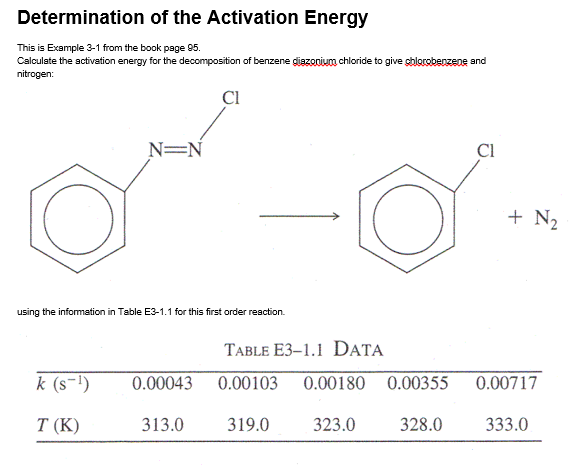 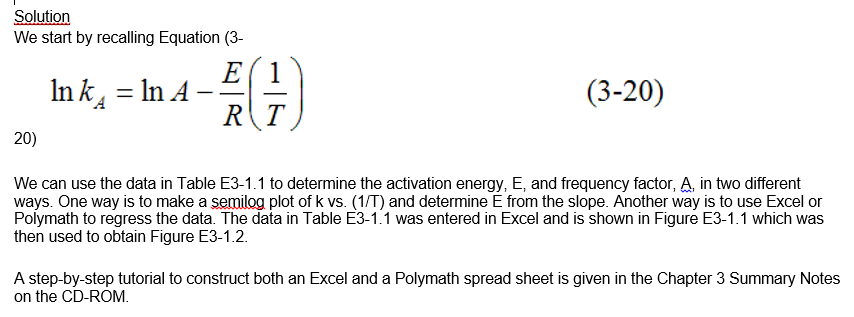 10
Fundamentals of CRE
Salah N. Farhan  College of Engineering  Diyala University
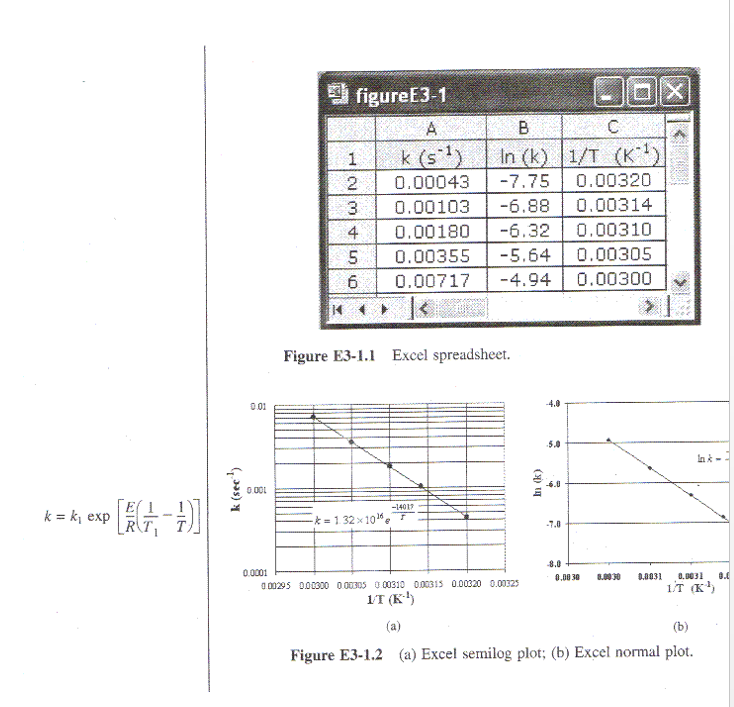 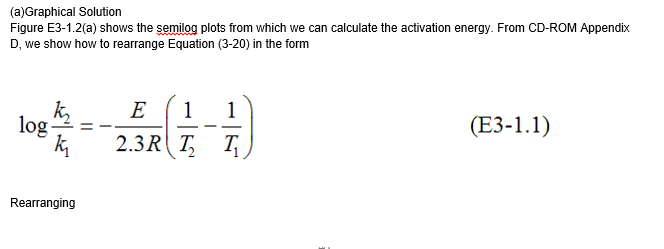 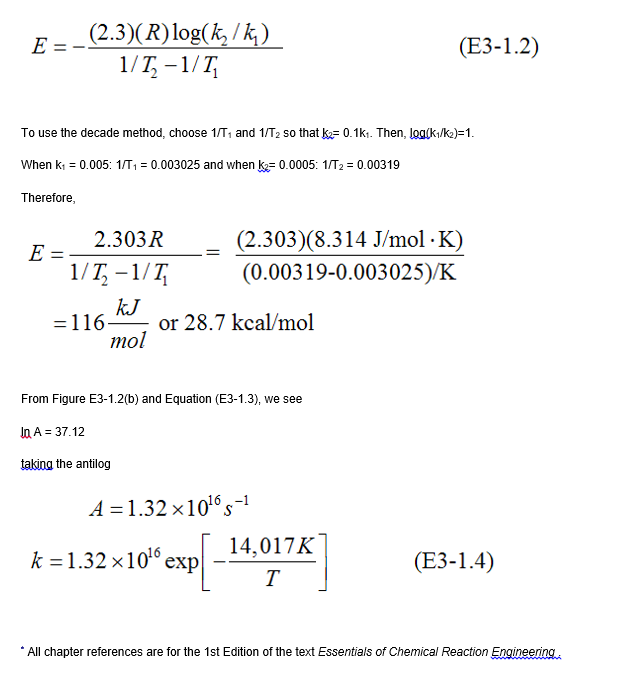 11
Fundamentals of CRE
Salah N. Farhan  College of Engineering  Diyala University
12
Fundamentals of CRE
Salah N. Farhan  College of Engineering  Diyala University
13
Fundamentals of CRE
Salah N. Farhan  College of Engineering  Diyala University
14
Fundamentals of CRE
Salah N. Farhan  College of Engineering  Diyala University
15
Fundamentals of CRE
Salah N. Farhan  College of Engineering  Diyala University
16
Fundamentals of CRE
Salah N. Farhan  College of Engineering  Diyala University
17
Fundamentals of CRE
Salah N. Farhan  College of Engineering  Diyala University
18